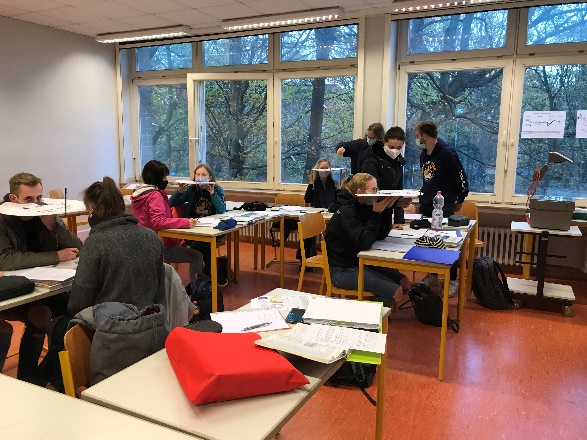 Informationen
zur
Oberstufe
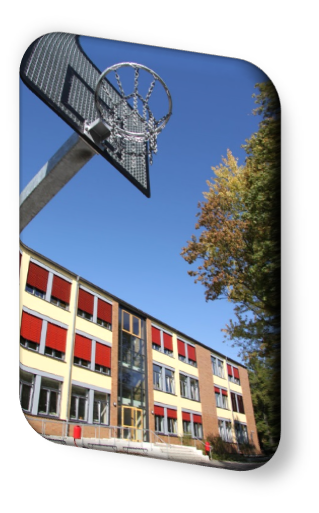 Für den Jahrgang 9/10
ab dem Schuljahr 2020/21
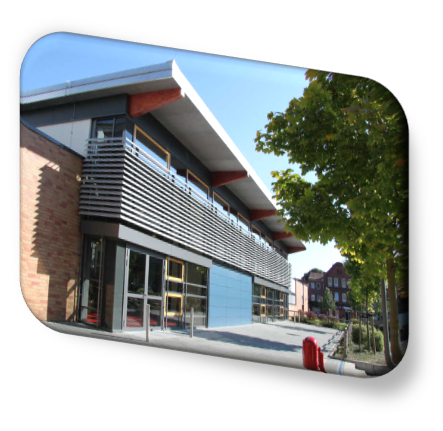 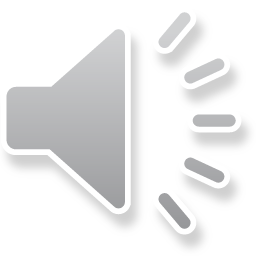 Schwerpunkte der KTG
2
Betreuung und Beratung
Fördern und Fordern
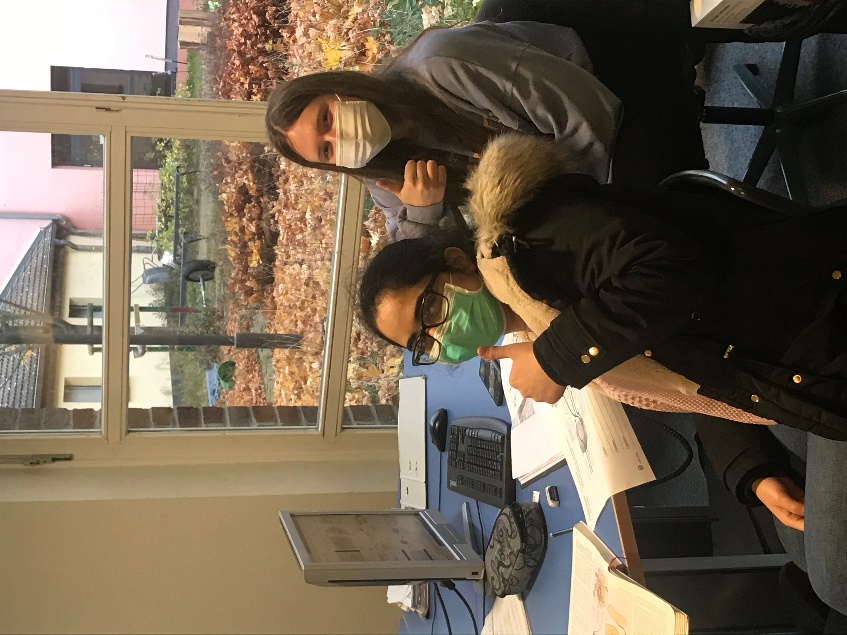 Sprachliche Förderung
Berufsvorbereitung und Studienförderung
Arbeiten in der Schule
Umgang der Lernenden miteinander
Sport als Abiturfach
3
Gütesiegel individuelle Förderung
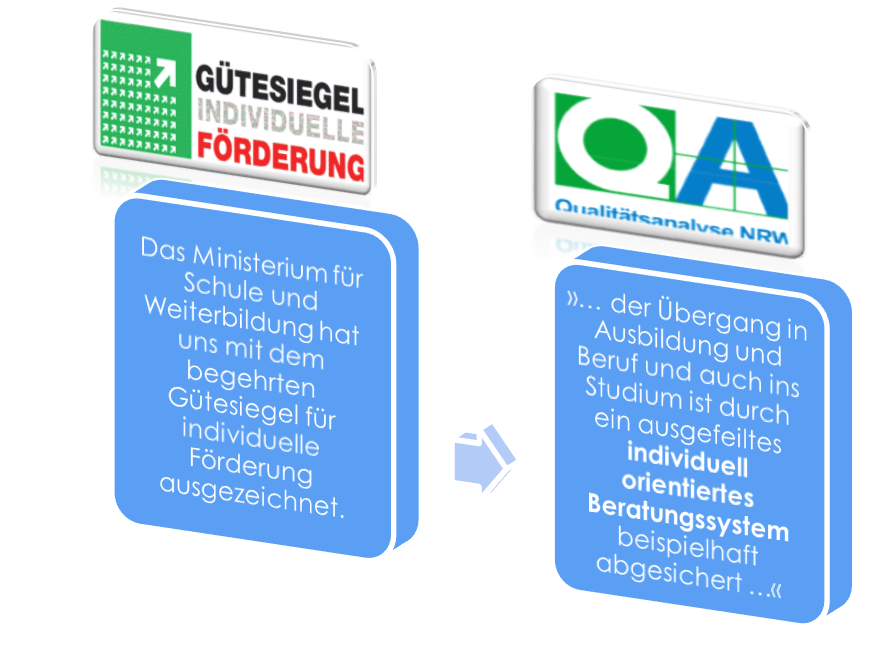 Betreuung und Beratung
4
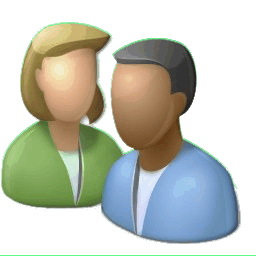 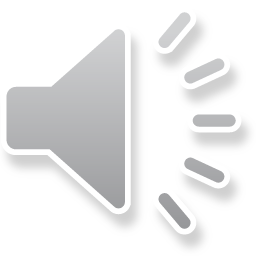 5
Fördern und Fordern
Fördern und Fordern
6
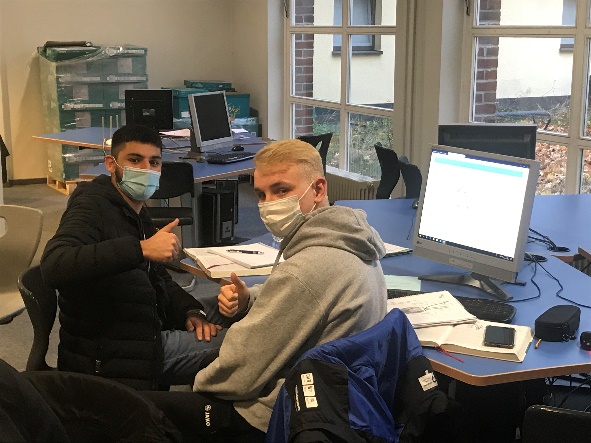 Berufsvorbereitung und Studienberatung
7
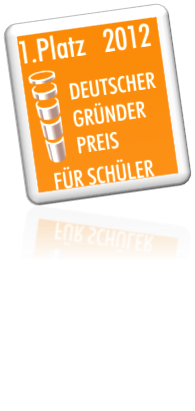 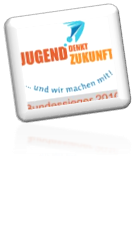 Sprachliche Förderung
8
9
Neue moderne Oberstufenräume
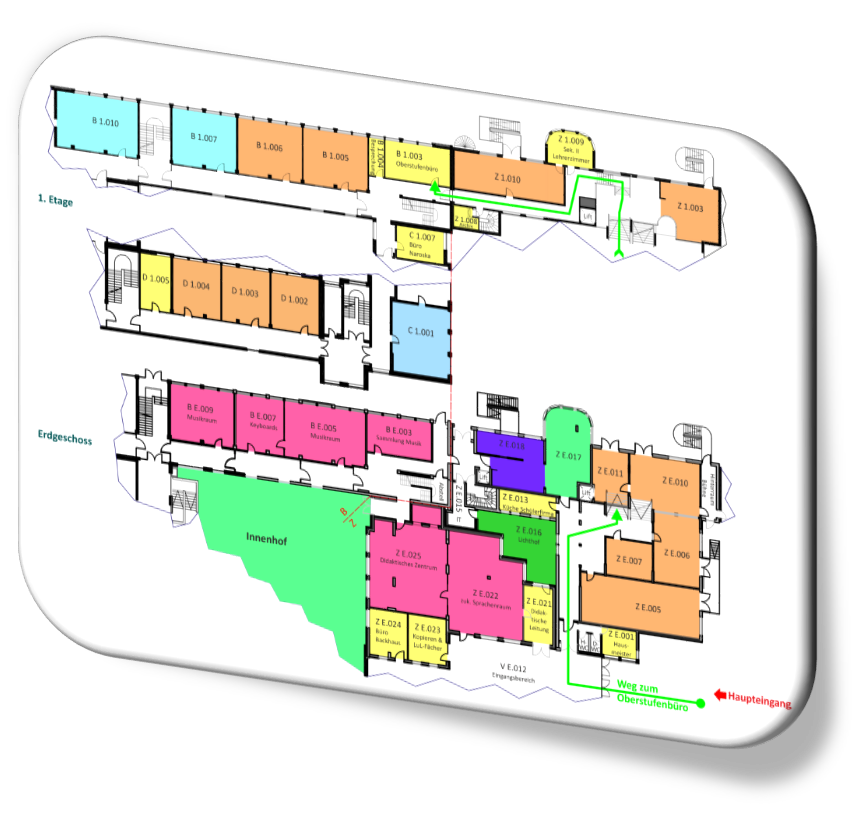 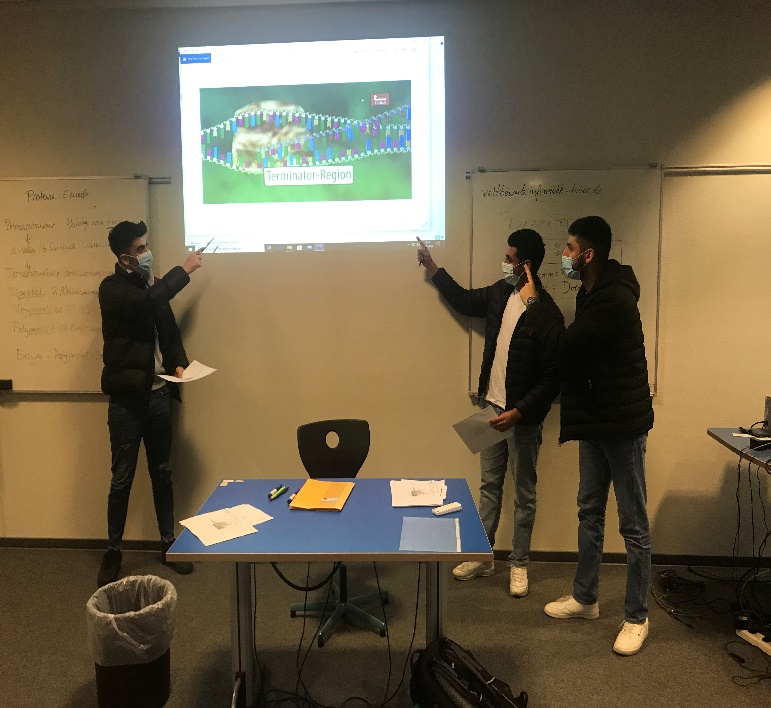 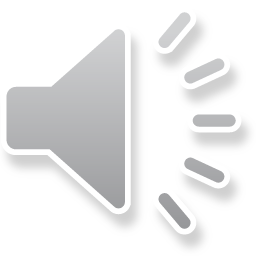 Arbeiten in der Schule
10
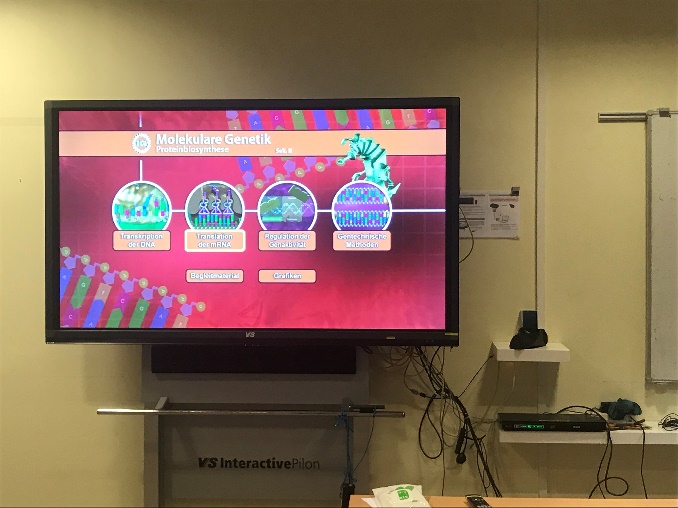 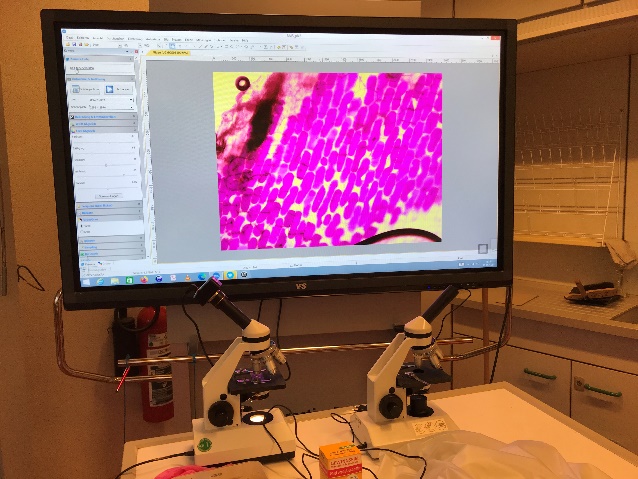 Aufenthaltsbereich Oberstufe
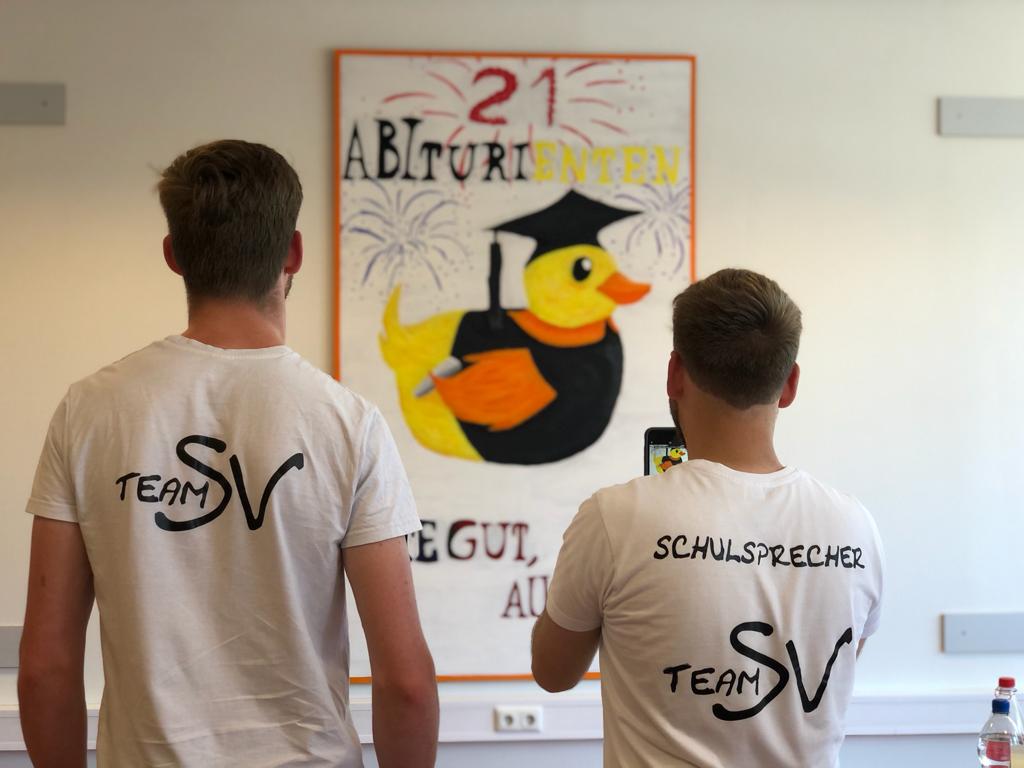 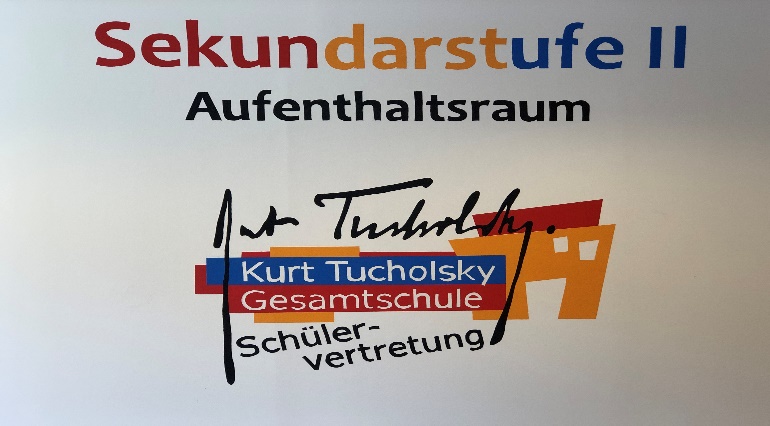 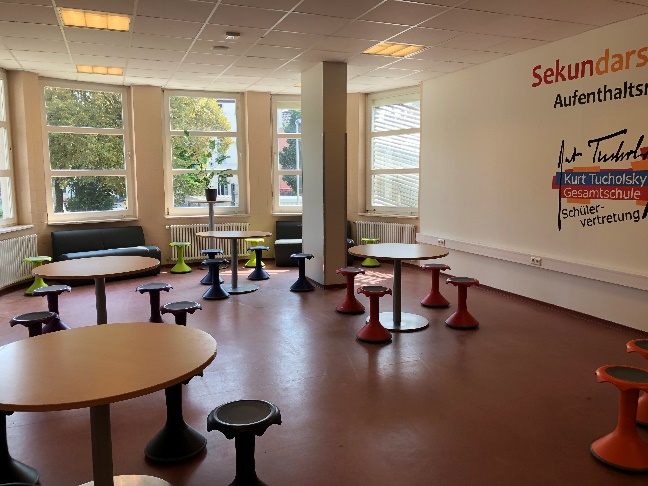 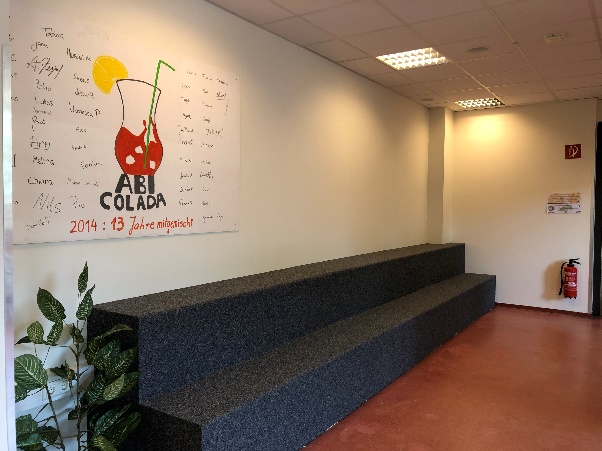 Umgang der Lernenden miteinander
12
Schulleben und Fahrten
13
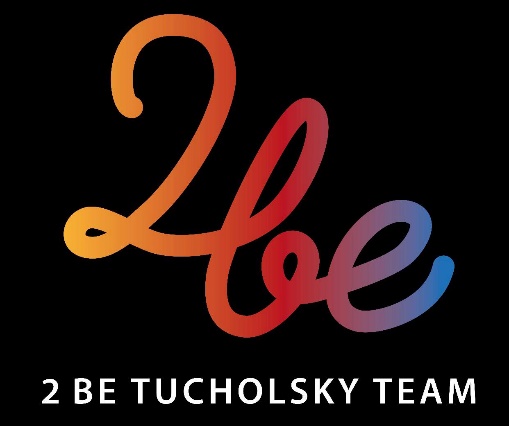 Schülergenossenschaft
Medienberatung
Fest der Kulturen
Tag der offenen Tür
Schule ohne Rassismus
Schule der Zukunft
Kooperation mit dem Teutolab (Naturwissenschaften)
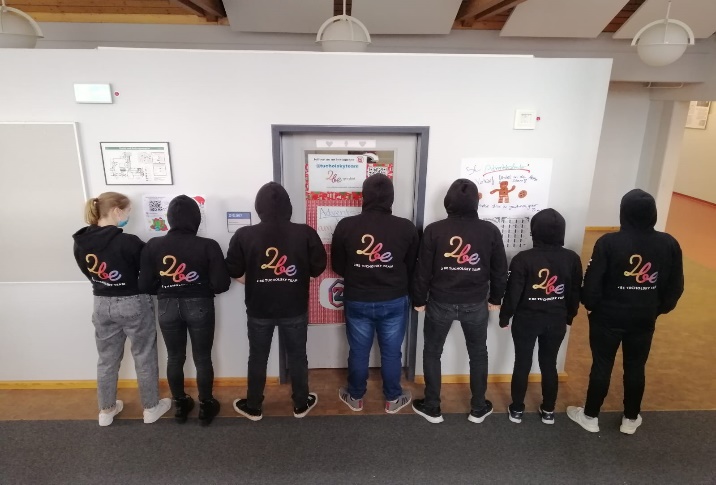 Schulleben und Fahrten
14
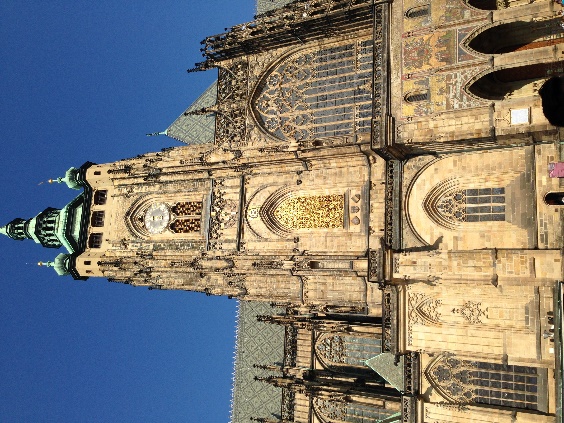 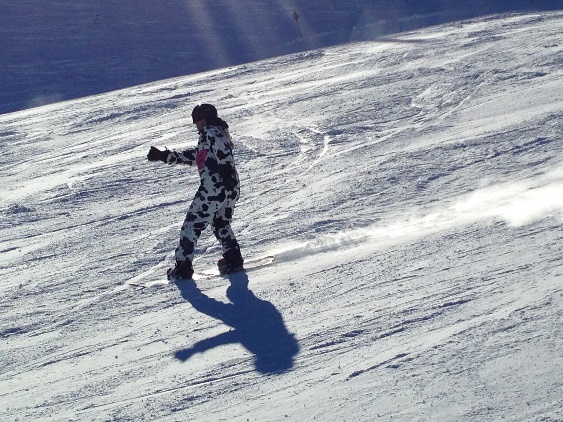 15
Weitere Informationen
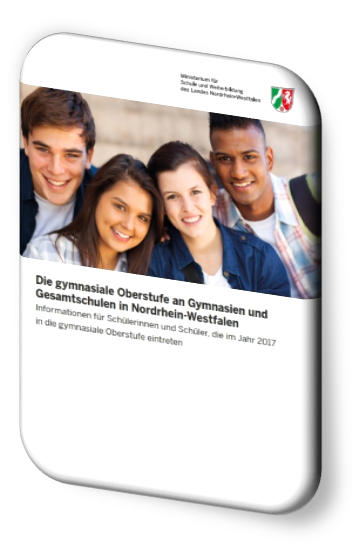 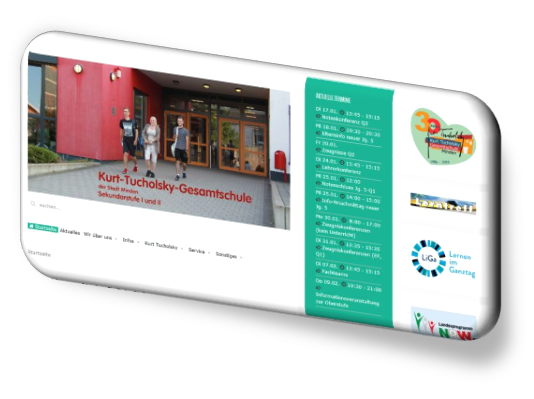 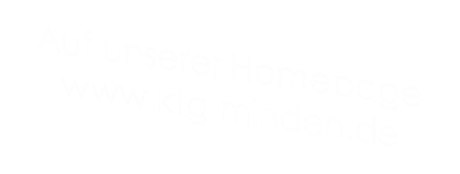 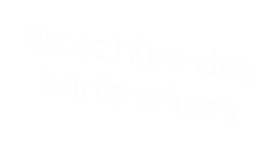 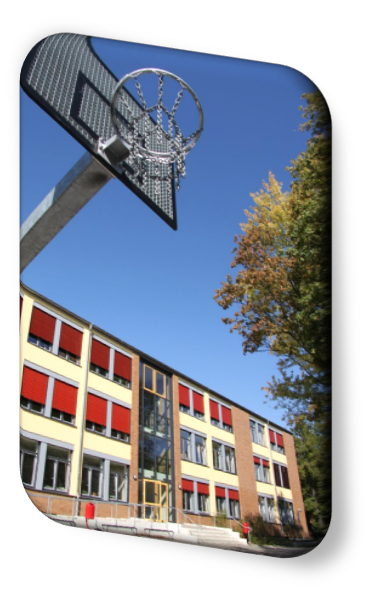 16
Einladung
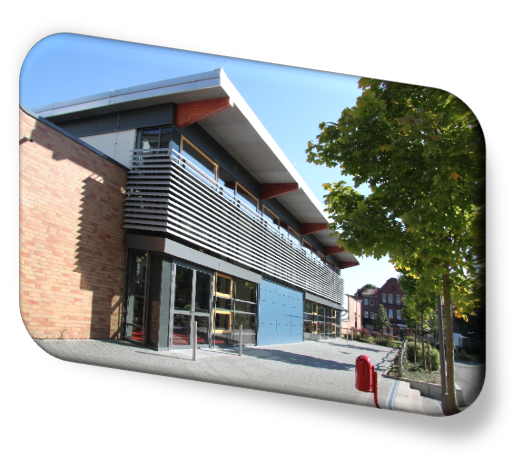 Informationsveranstaltung zur Oberstufe
04.02.2021
Dieser traditionelle Termin fällt wegen Corona aus.
Weitere Informationen bei: elisabet.lasareff@ktg-minden.de
nadine.lueters@ktg-minden.de
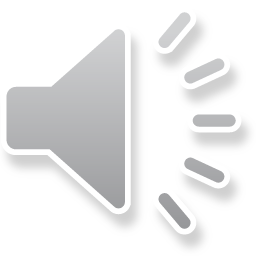 17